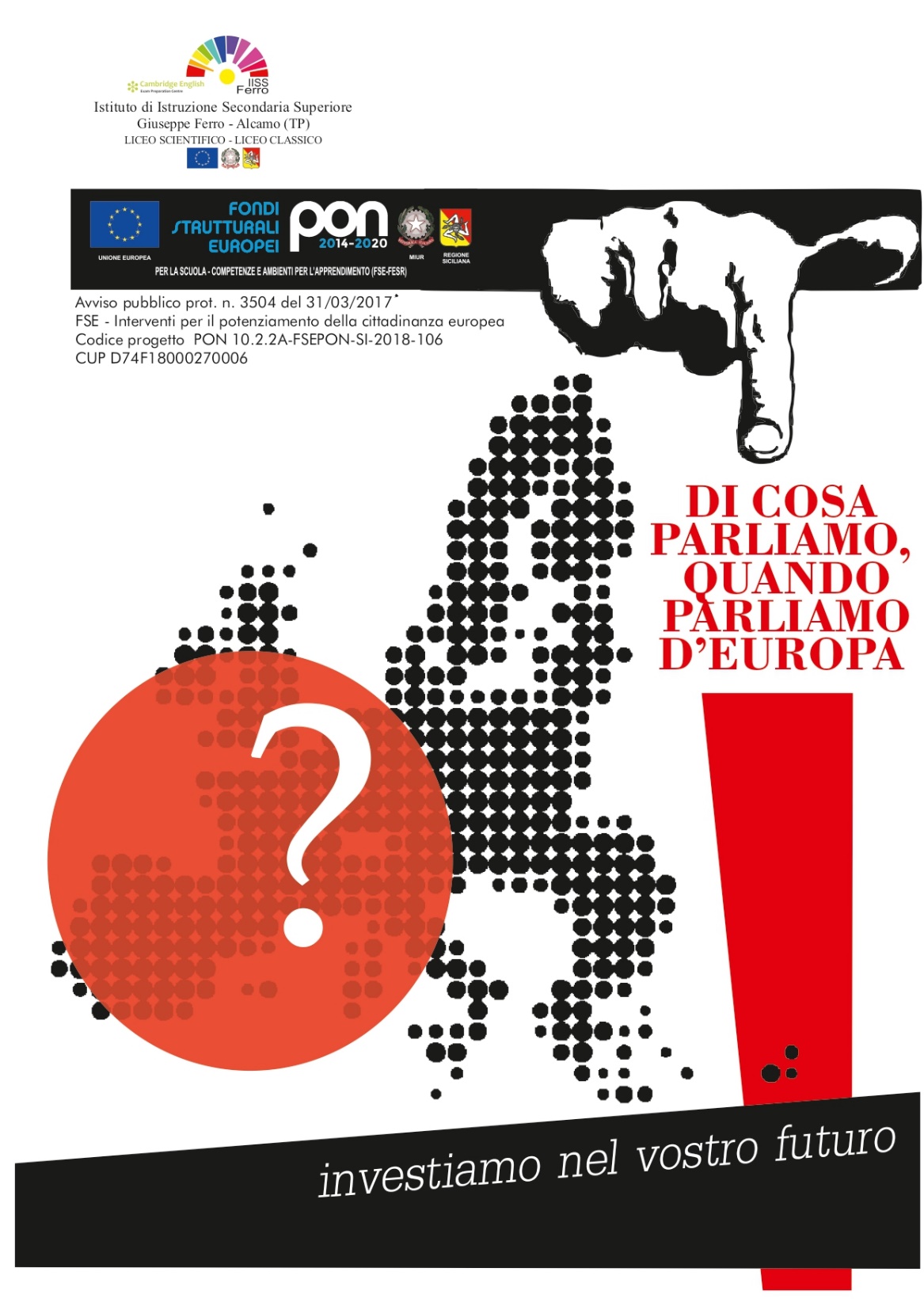 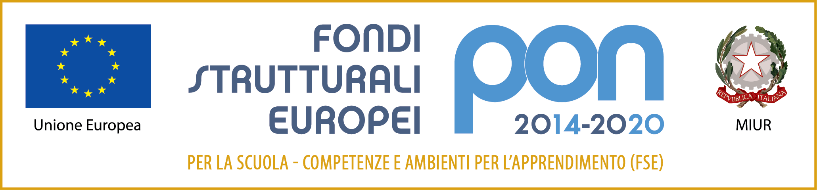 Le Istituzioni Europee
Avviso AOODGEFID\003504 del 31/03/2017. Avviso pubblico per il potenziamento della Cittadinanza europea. 
Codice progetto: PON 10.2.2A-FSEPON-SI-2018-106
CUP D74F18000270006
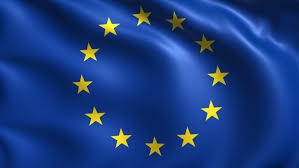 European Institutions
EUROPEAN 
INSTITUTIONS
C I PON 10.2.2A-FSEPON-SI-2018-106 - CUP D74F18000270006
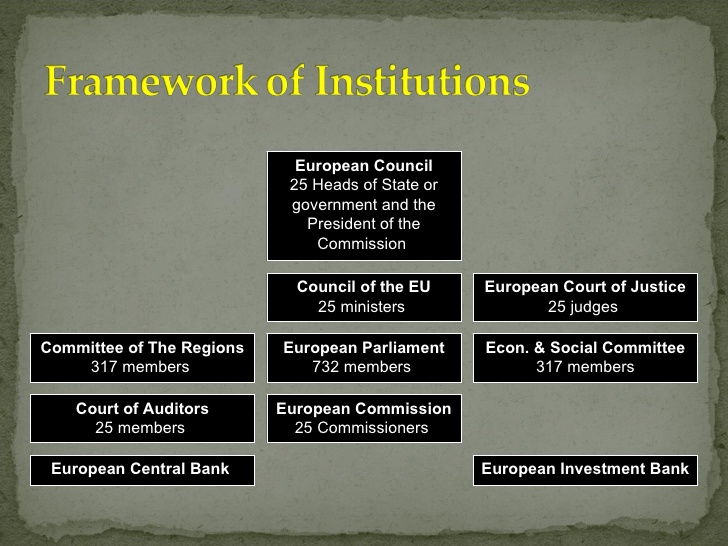 European Council
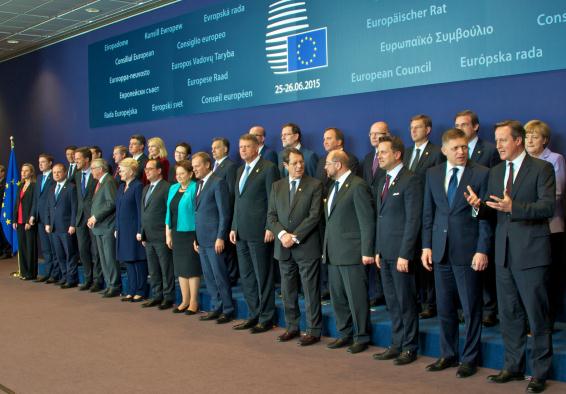 C I PON 10.2.2A-FSEPON-SI-2018-106 - CUP D74F18000270006
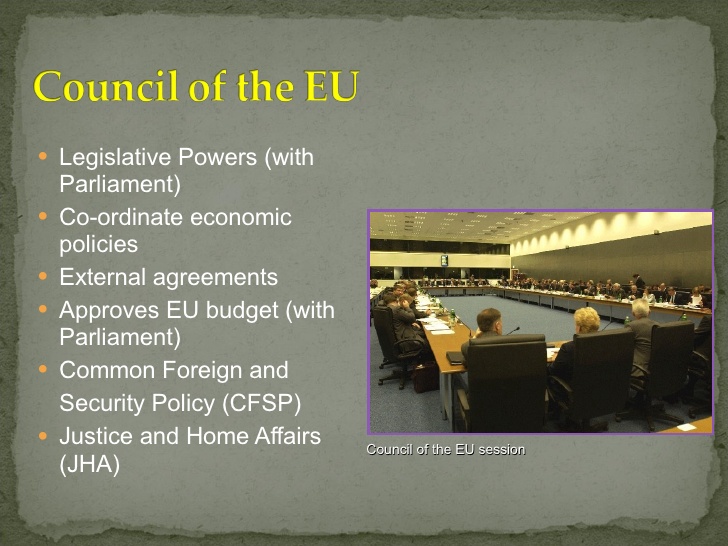 C I PON 10.2.2A-FSEPON-SI-2018-106 - CUP D74F18000270006
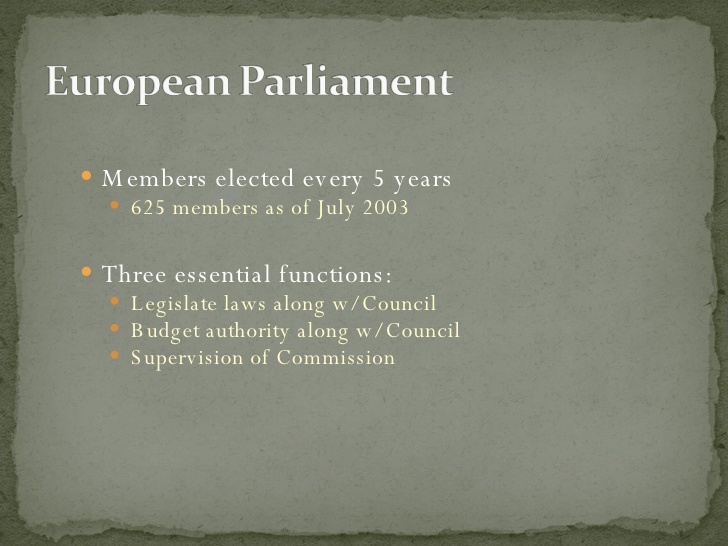 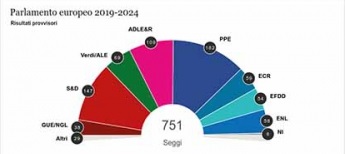 C I PON 10.2.2A-FSEPON-SI-2018-106 - CUP D74F18000270006
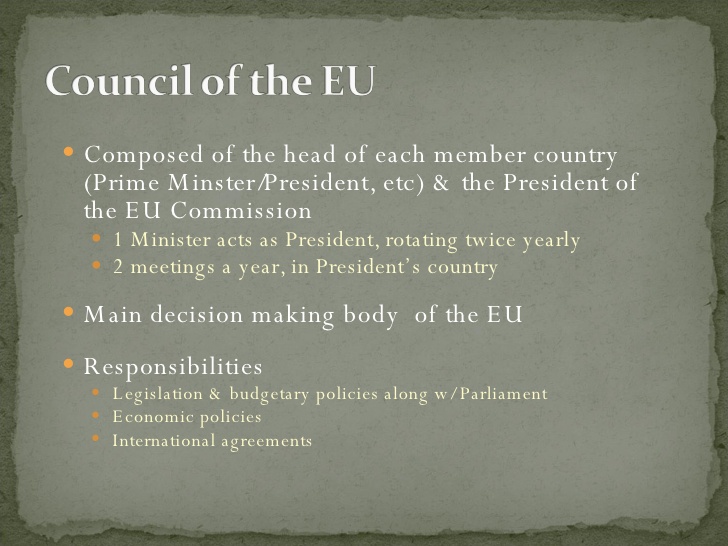 C I PON 10.2.2A-FSEPON-SI-2018-106 - CUP D74F18000270006
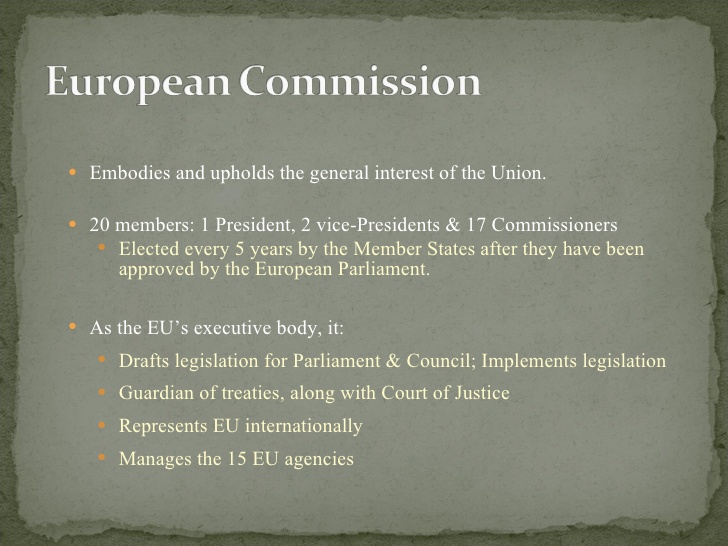 C I PON 10.2.2A-FSEPON-SI-2018-106 - CUP D74F18000270006
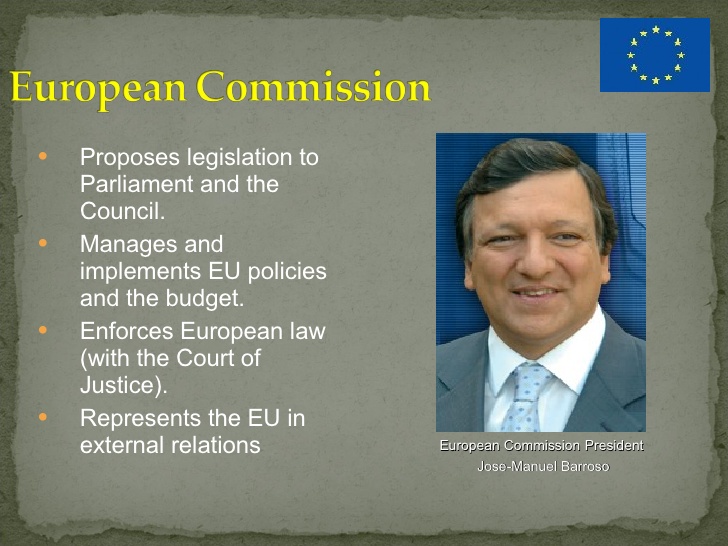 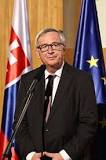 C I PON 10.2.2A-FSEPON-SI-2018-106 - CUP D74F18000270006
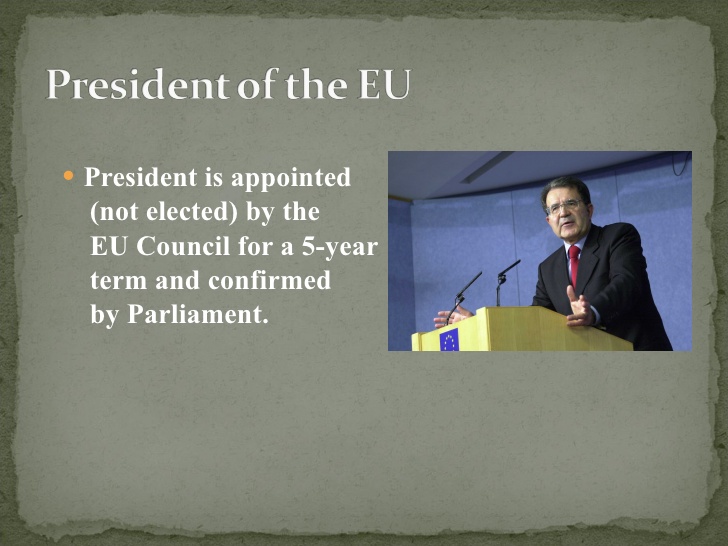 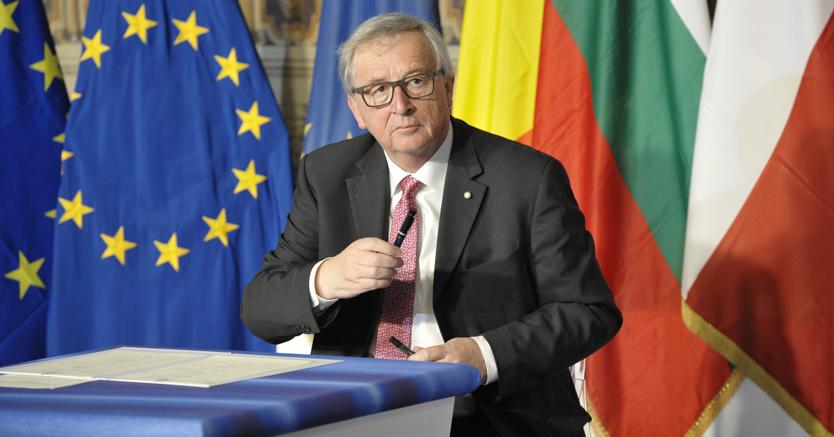 C I PON 10.2.2A-FSEPON-SI-2018-106 - CUP D74F18000270006
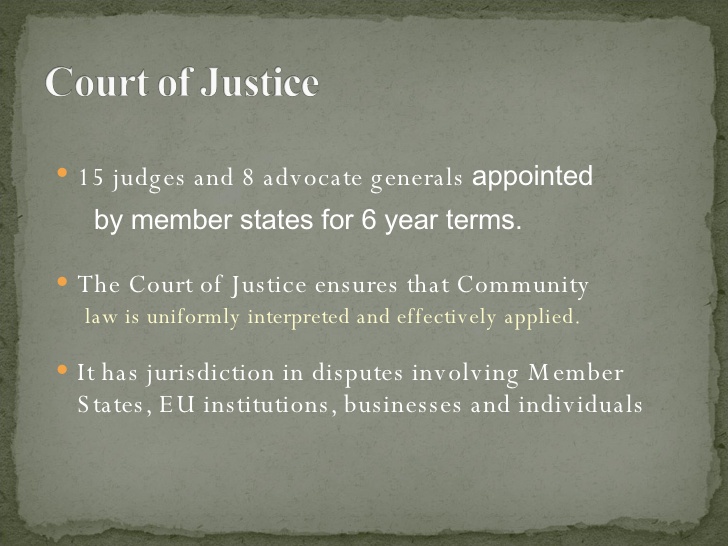 C I PON 10.2.2A-FSEPON-SI-2018-106 - CUP D74F18000270006